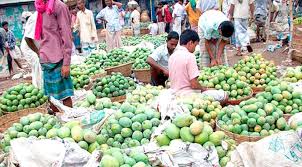 আজকের পাঠে সকলকে
স্বাগত
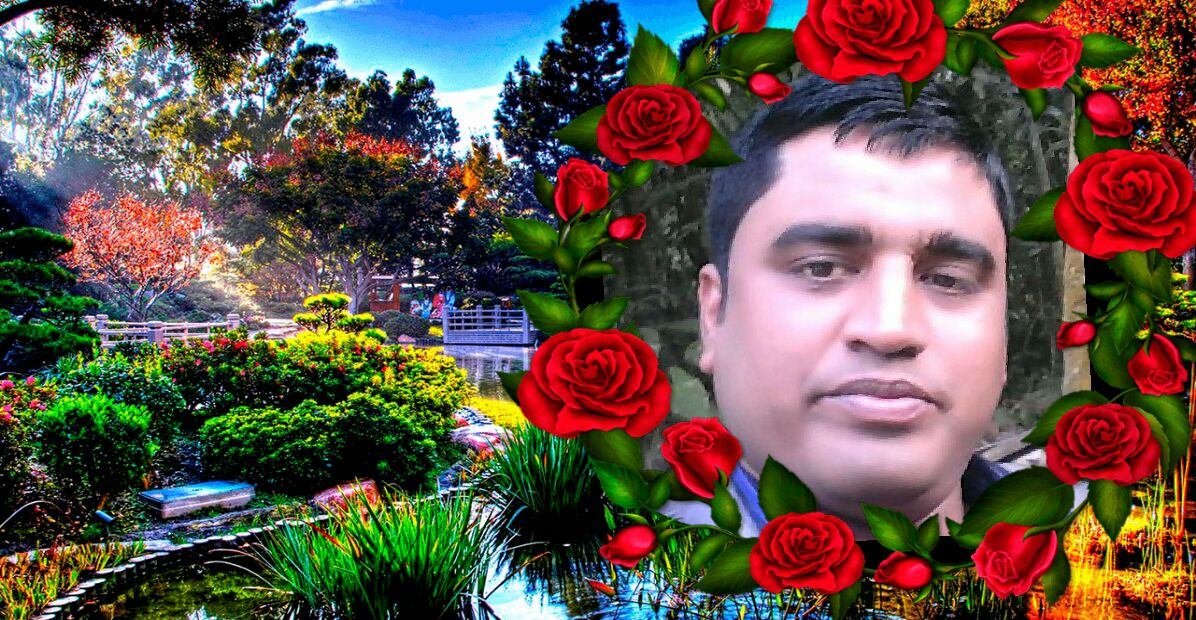 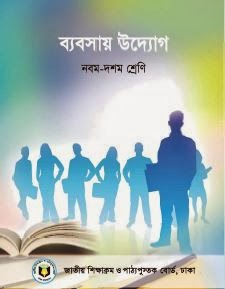 রাজিব চন্দ্র নাথ
সহকারি শিক্ষক 
খাইয়ারা উচ্চ বিদ্যালয়
ফেনী সদর, ফেনী 
মোবাইল : ০১৮২৪-৮০১১৬৫  
E-mail : rajib03011985@gmail.com
বিষয়   : ব্যবসায় উদ্যোগ
  শ্রেণি   : ৯ম-১০ম
  অধ্যায় : ৯ম
চল আমরা একটি ভিডিও দেখি
[Speaker Notes: শিক্ষার্থীদের বিভিন্ন প্রশ্ন জিজ্ঞাসা করে পাঠের শিরোনাম ঘোষনা করব।]
বিপণন
এই পাঠ শেষে শিক্ষার্থীরা...
১। বিপণন কী তা বলতে পারবে ;
২। বিপণনের কার্যাবলি ব্যাখ্যা করতে পারবে ;
৩। ব্যবসায়ের ক্ষেত্রে বিপণনের গুরত্ব বিশ্লেষণ করতে পারবে।
উৎপাদনকারী
পরিবহন
ভোক্তা
ব্যাপক অর্থে পণ্য-দ্রব্য বা সেবা সামগ্রী উৎপাদনকারী থেকে ভোক্তা বা ব্যবহারকারীর নিকট পৌছে দেওয়া পর্যন্ত সকল কাজকে বিপণন বা বাজারজাতকরণ বলে।
সাধারণ অর্থে পণ্য-দ্রব্য বা সেবা সামগ্রী ক্রয়-বিক্রয়ের কাজকে বিপণন বলে।
সময়
৩ মিনিট
একক কাজ
বিপণন কাকে বলে ?
বিপণনের কার্যাবলি
ক্রয়
বিক্রয়
গুদামজাতকরণ
পরিবহন
সময়
৫ মিনিট
জোড়ায় কাজ
 পণ্যসামগ্রী গুদামজাতকরণ করা হয় কেন ? ব্যাখ্যা কর।
প্রমিতকরণ
পর্যায়িতকরণ
মোড়কিকরণ
তথ্য সংগ্রহ
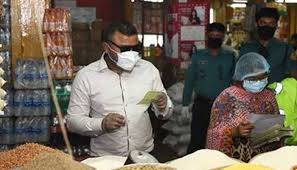 ভোক্তা বিশ্লেষণ
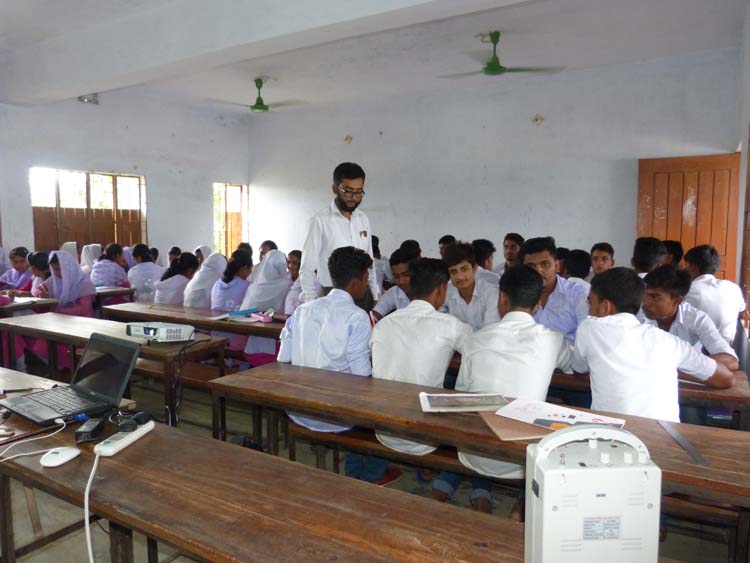 সময়
১০ মিনিট
দলিয় কাজ
 “ব্যবসায়ের ক্ষেত্রে বিপণনের যথেষ্ট গুরুত্ব রয়েছে” বিশ্লেষণ কর।
মূল্যায়ন
১। বিপণনের অন্যতম কাজ কী?


(ক) ক্রয়
(ঘ) গুদামজাতকরণ
(খ) বিক্রয়
(গ) পরিবহণ
২। কোনটি পণ্যের সময়গত উপযোগ সৃষ্টি করে ?


(খ) গুদামজাতকরণ
(গ) পরিবহণ
(ক) বিক্রয়
(ঘ) ক্রয়
৩। কোনটি পণ্যের স্থানগত উপযোগ সৃষ্টি করে ?


(ক) পরিবহণ
(খ) বিক্রয়
(গ) ক্রয়
(ঘ) গুদামজাতকরণ
৪। পণ্যকে আকর্ষণীয় করে কোনটি ?


(ক) গুদামজাতকরণ
(গ) মোড়কিকরণ
(ঘ) পরিবহণ
(খ) বিক্রয়
বাড়ির কাজ
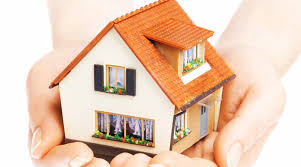 পণ্যের মোড়কিকরণ করা হয় কেন ? ব্যাখ্যা কর।
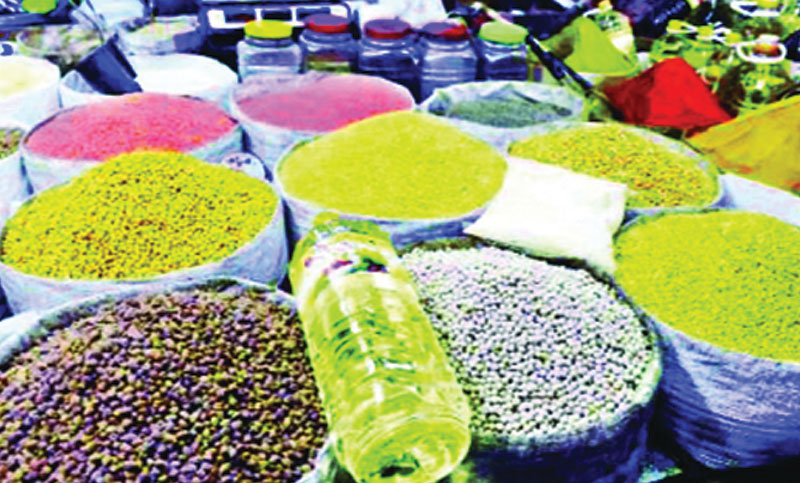 ধন্যবাদ